81st birthday
Graduates from high school
Five Easy Pieces
Batman
22 Apr '18
1954
1970
1989
Chinatown
As Good as It Gets
1974
1997
The Bucket List
John Joseph Nicholson is born
Joins the Air National Guard
The Shining
2007
22 Apr '37
1957
1980
1937
2020
1937
1944
1951
1958
1965
1972
1979
1986
1993
2000
2007
2014
Today
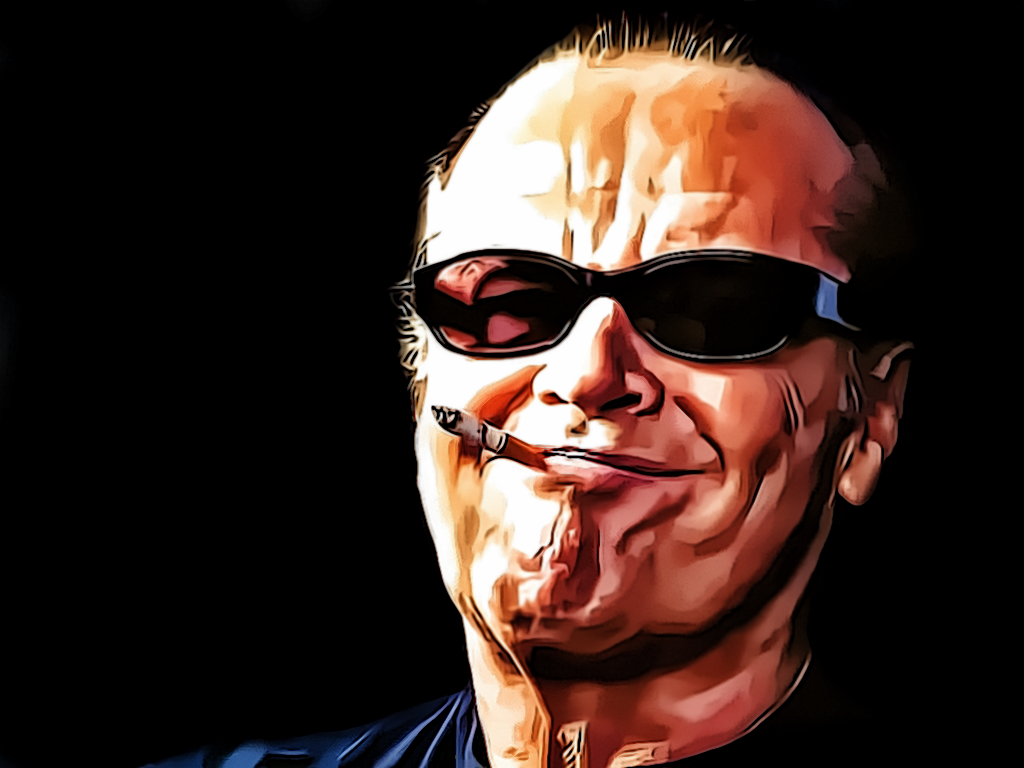 1963
1975
2011
First child
One Flew Over the Cuckoo's Nest
Honorary D.F.A degree from Brown
1973
2006
1992
The Last Detail
The Departed
A Few Good Men
1969
1983
Easy Rider
Terms of Endearment